Surface Processes Review
Weathering, Erosion, Deposition
Weathering: The Breakdown of Rock
A. This occurs when rocks are exposed to: 
The Atmosphere(precipitation, wind, etc.)  and subsurface groundwater    

B. The two types of weathering are:
Physical (just mechanical break down)
Chemical (chemically altering a rock/mineral such as dissolving it. 

Weathering rates are determined by:
Surface Area
Composition
Climate
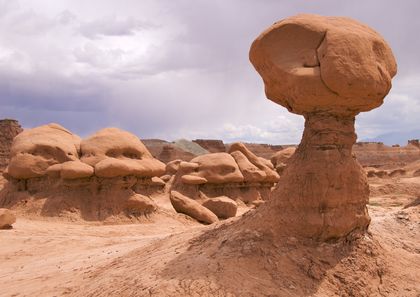 Chemical or Physical?
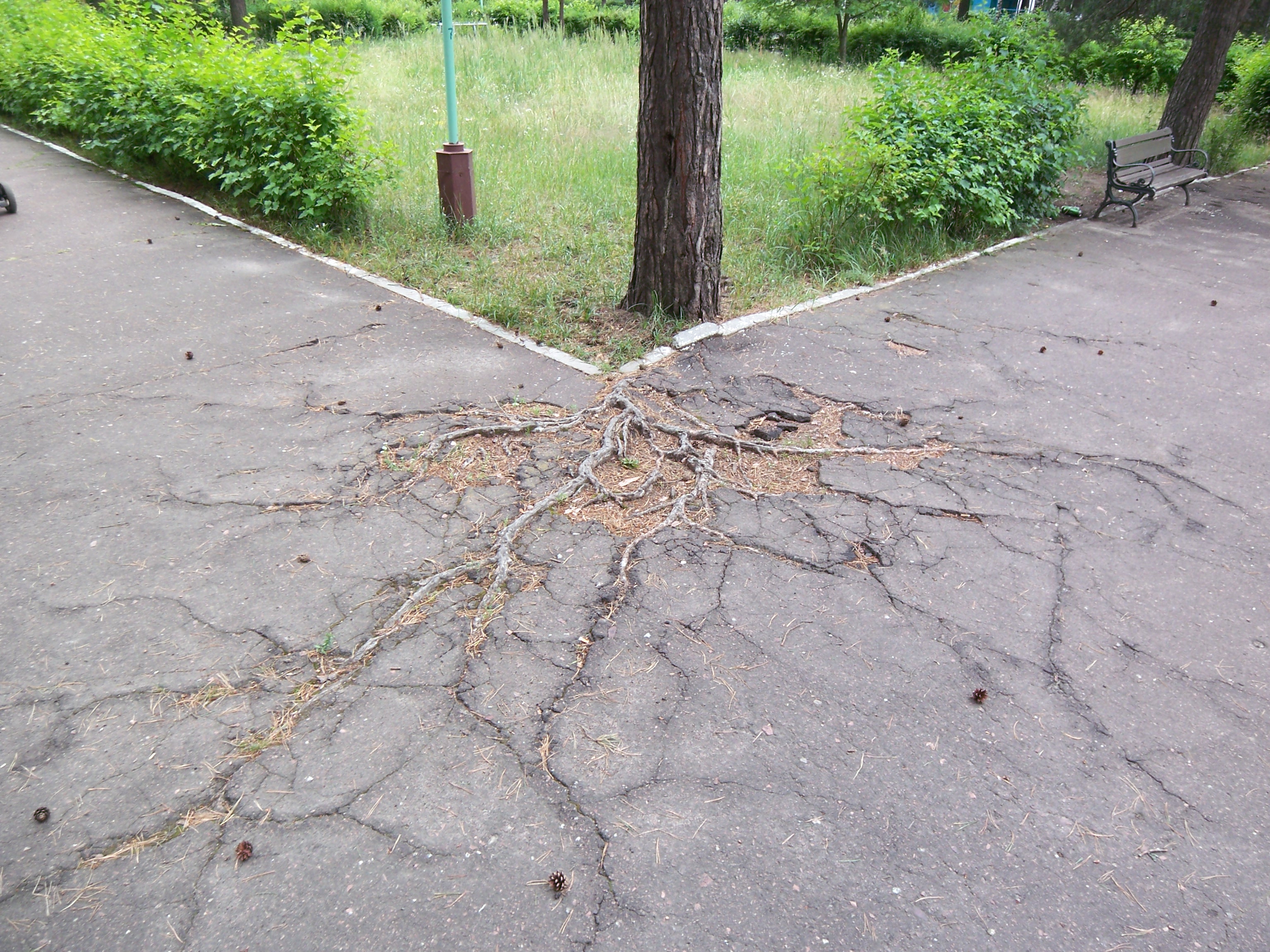 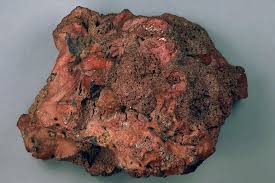 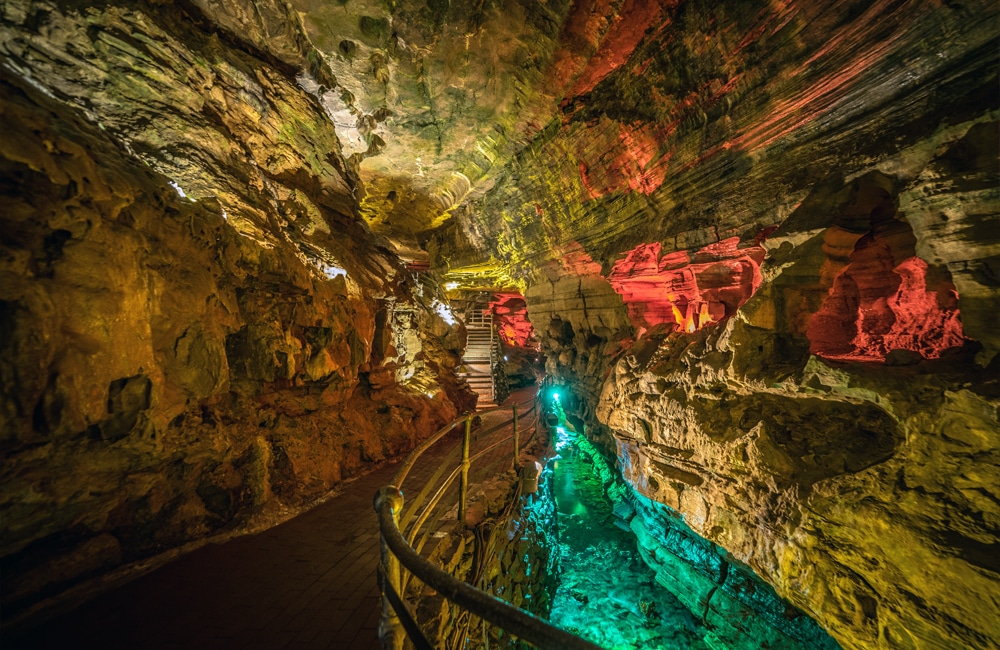 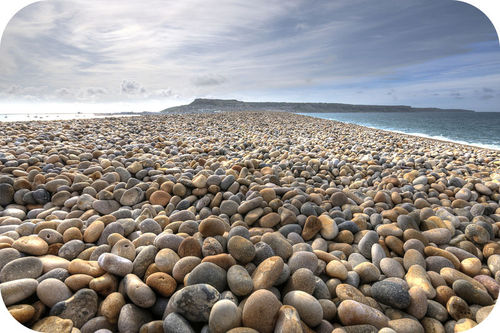 Which will weather faster?
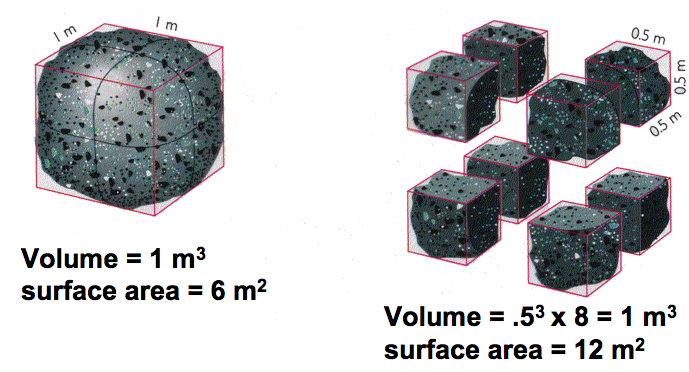 Which sedimentary layer is most and least resistant to weathering?
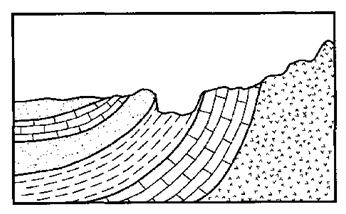 What is erosion? Which agents created the following?
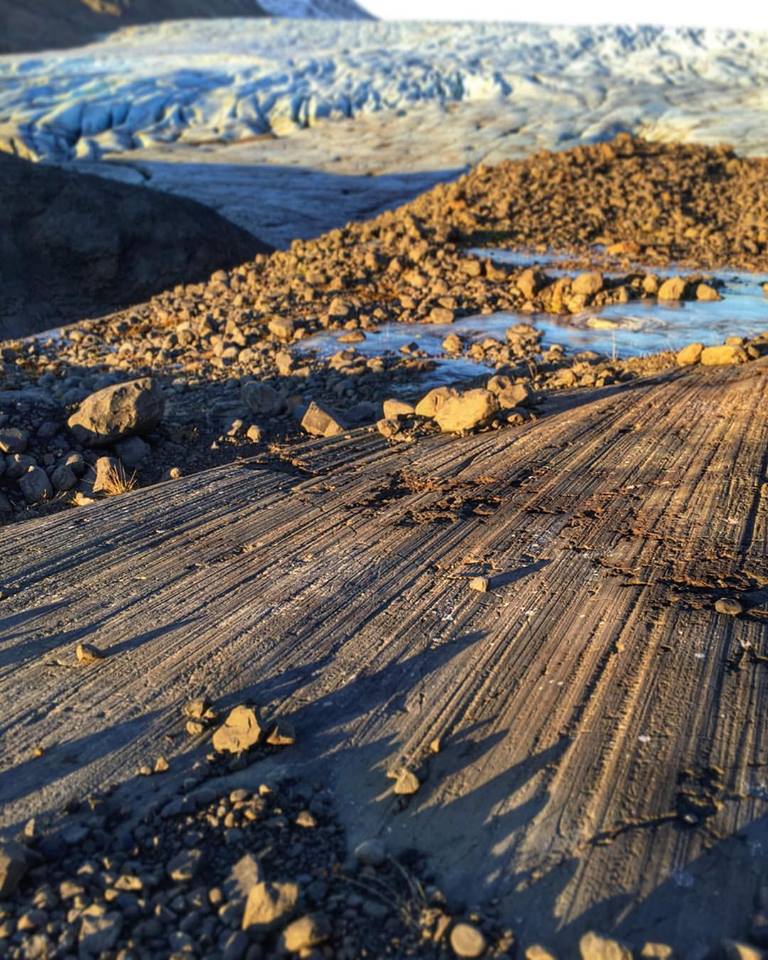 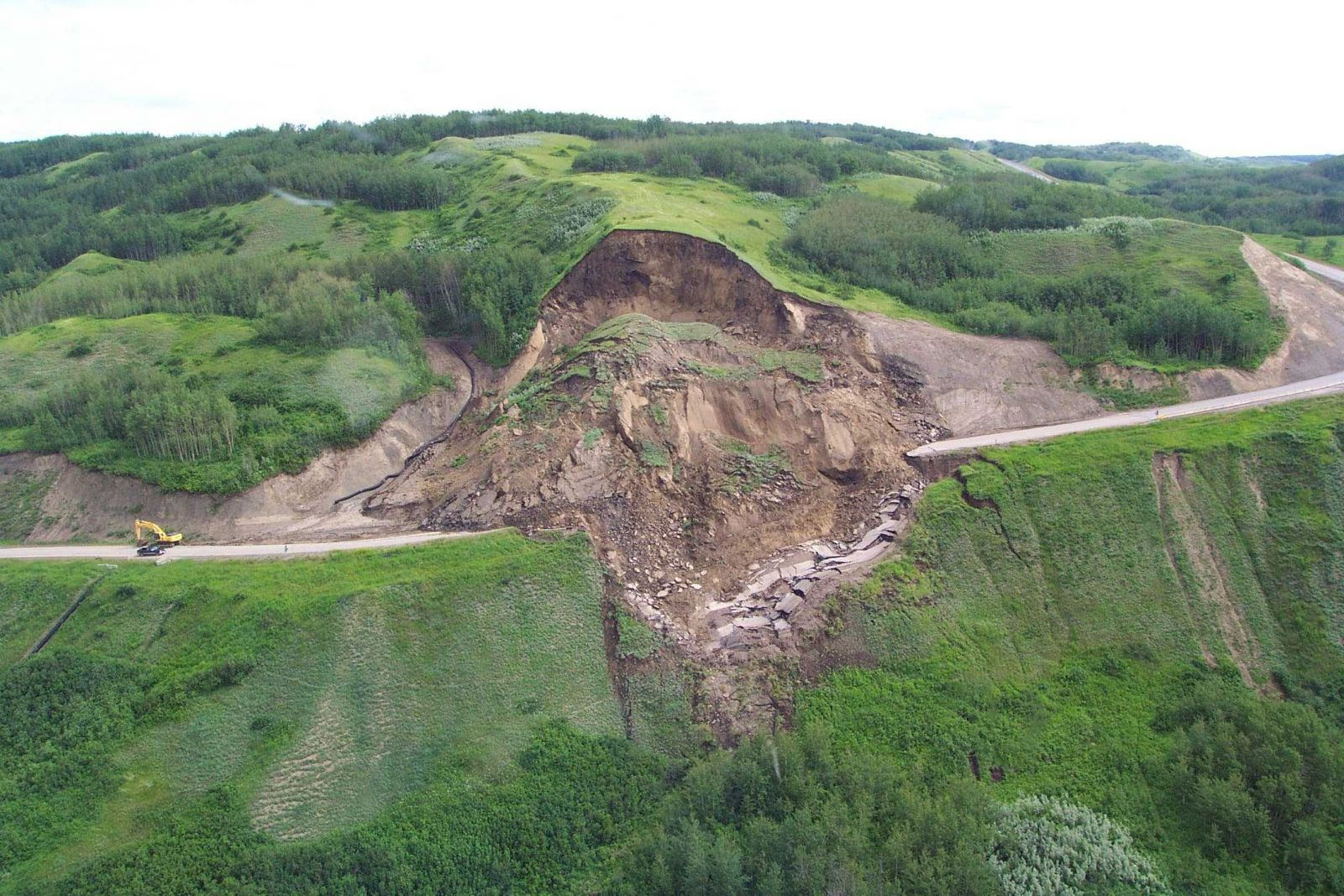 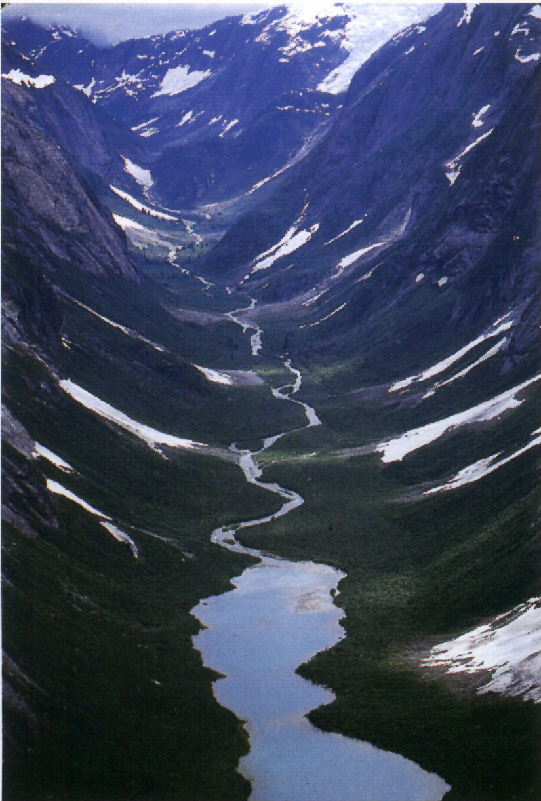 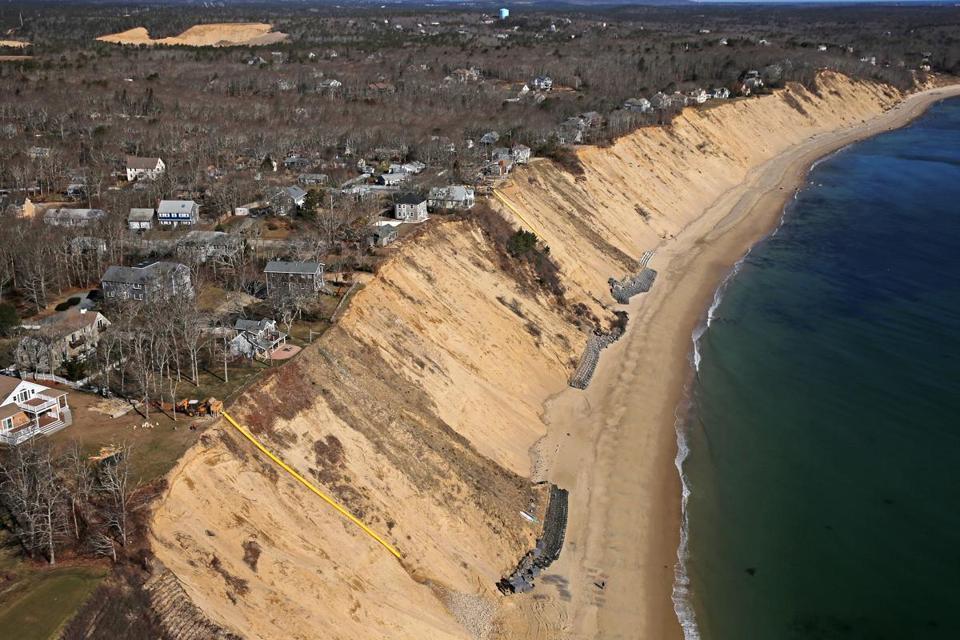 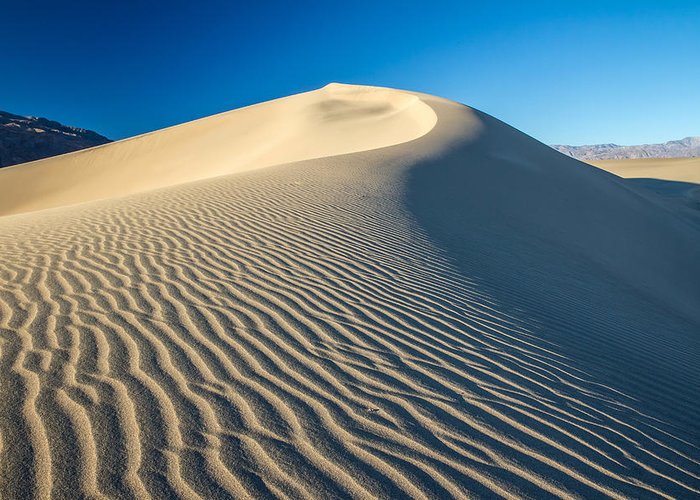 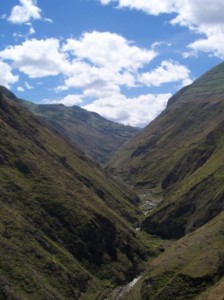 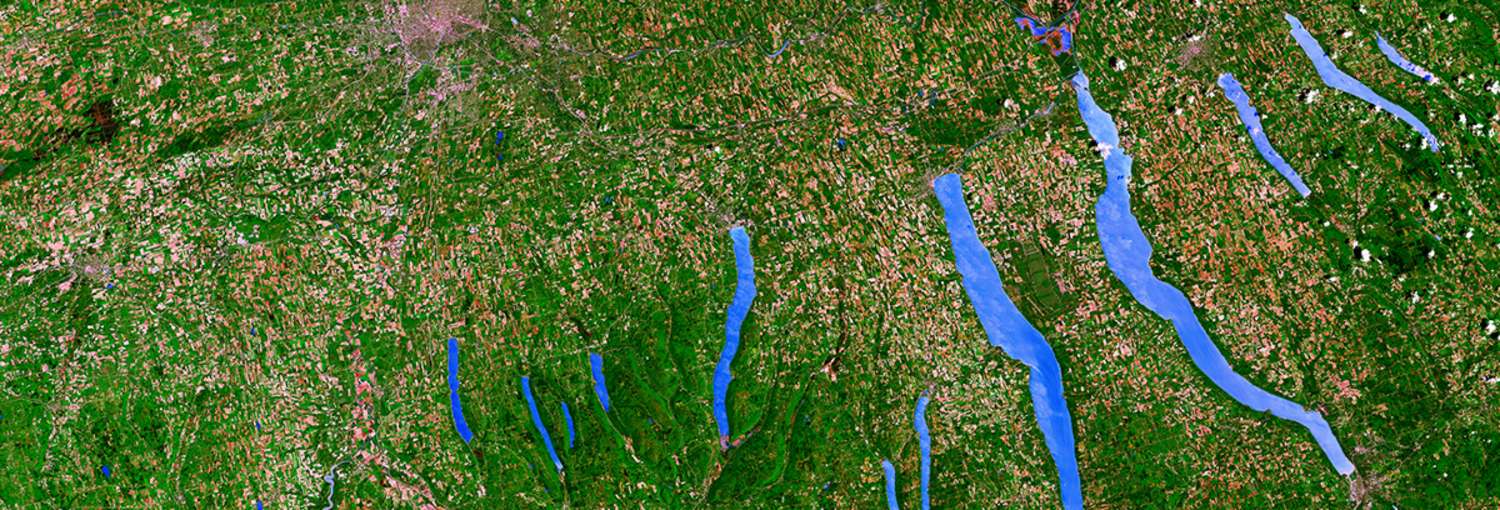 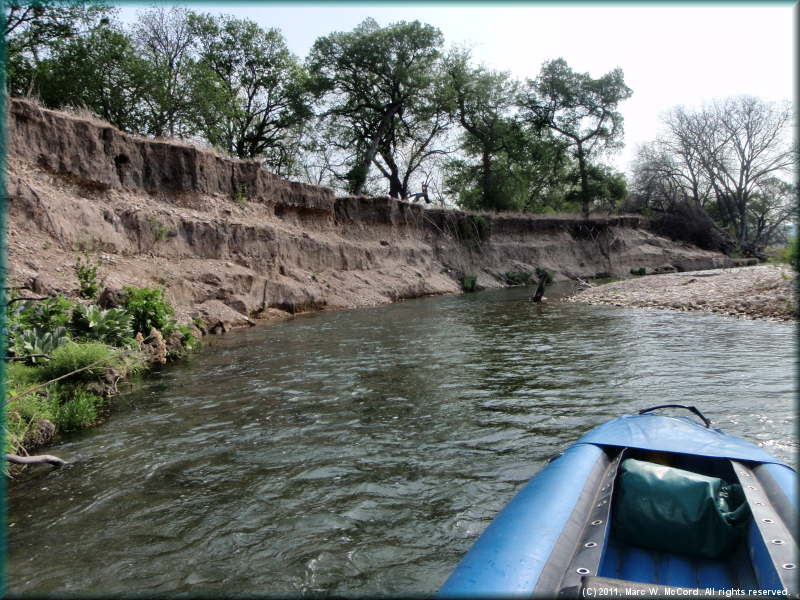 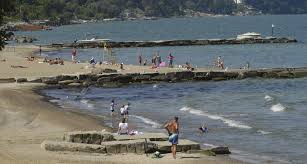 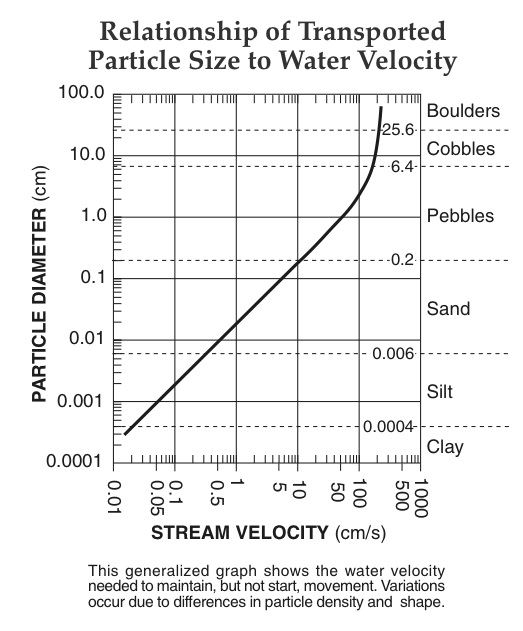 What sized sediments can be transported (eroded) at a stream velocity of 5 cm/s?If the stream velocity decreased to 0.3 cm/s which sediment would become deposited?
List these stream systems in order from youngest to oldest
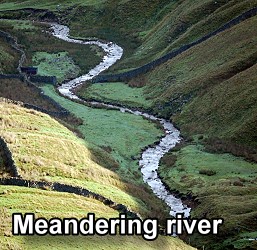 https://i1.trekearth.com/photos/52368/kaali_river_valley.jpg
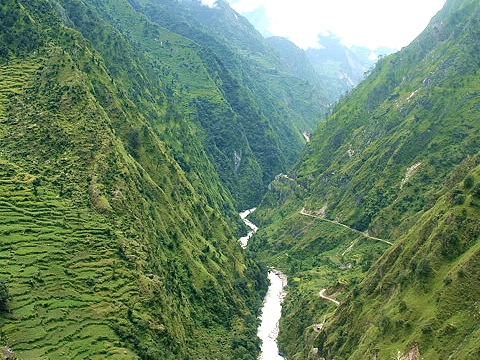 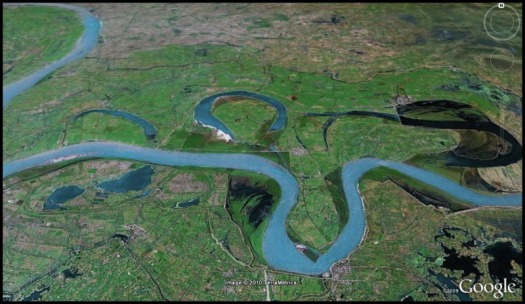 What would the profiles look like at each of the following points across the river?
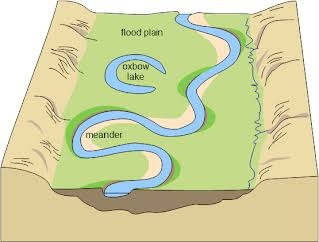 1
2
3
Which agents of deposition produce sorted vs. unsorted sediments?
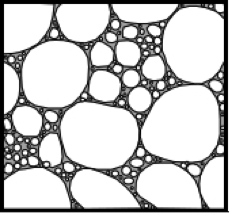 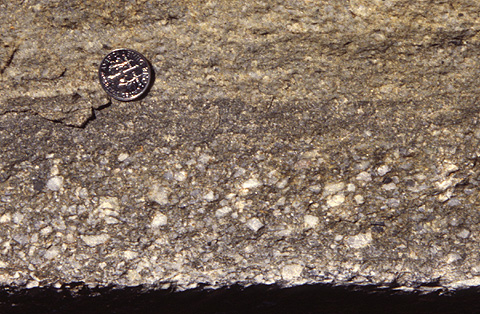 Glacial Ice (unsorted) vs. Meltwater deposition(sorted) on Long Island
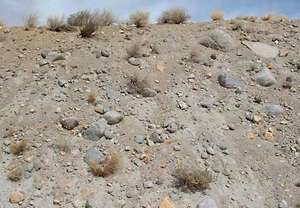 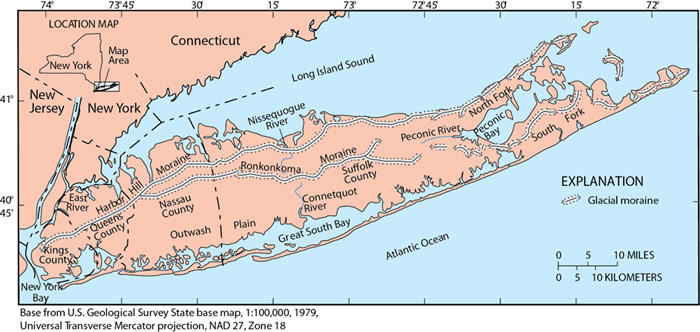 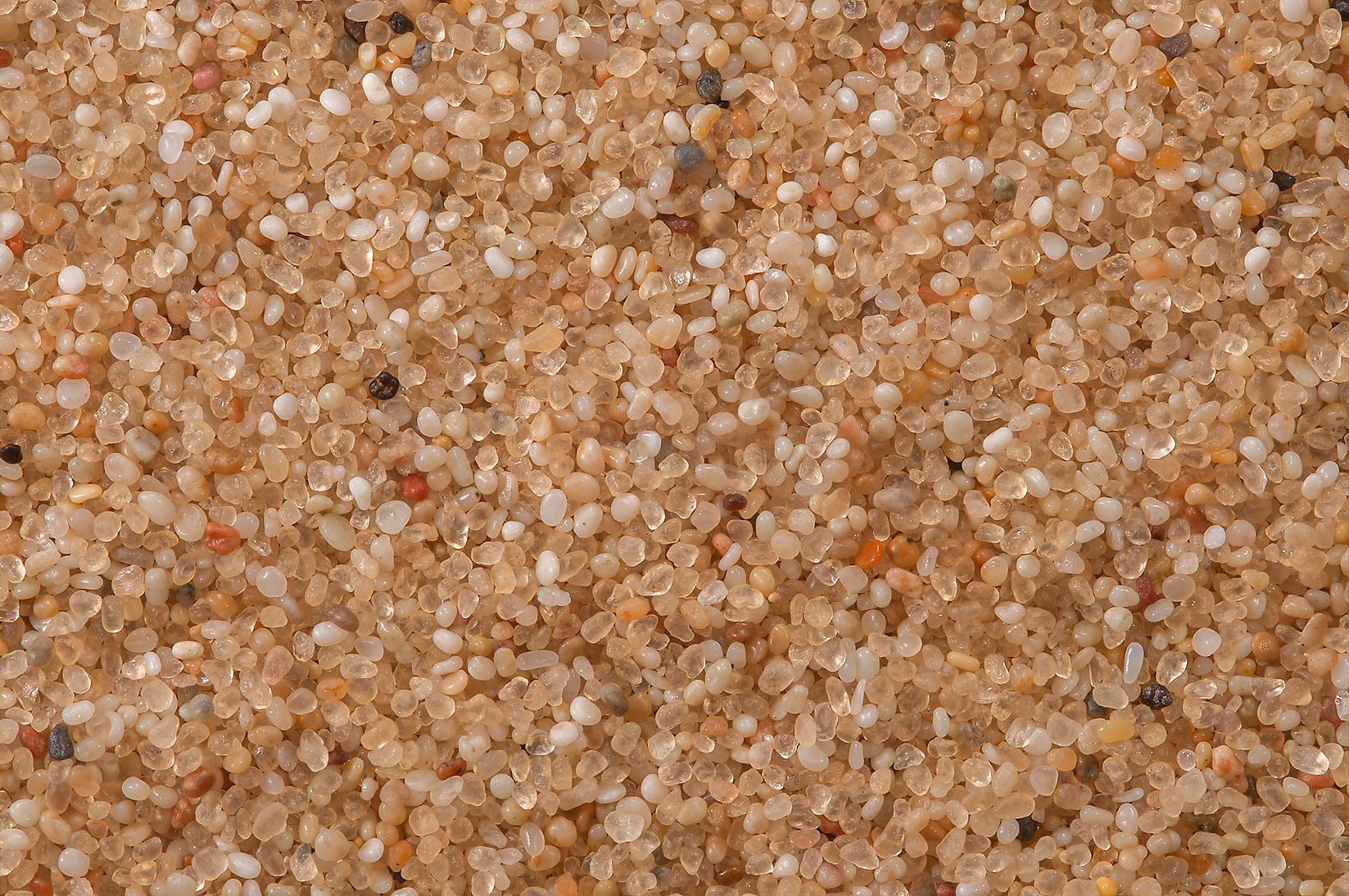 Which agents produced the following depositional features?
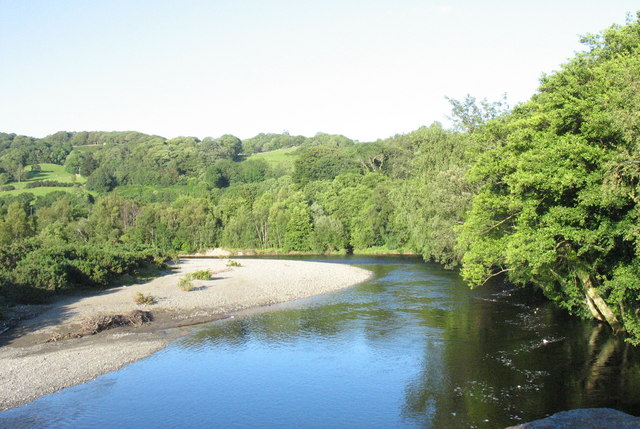 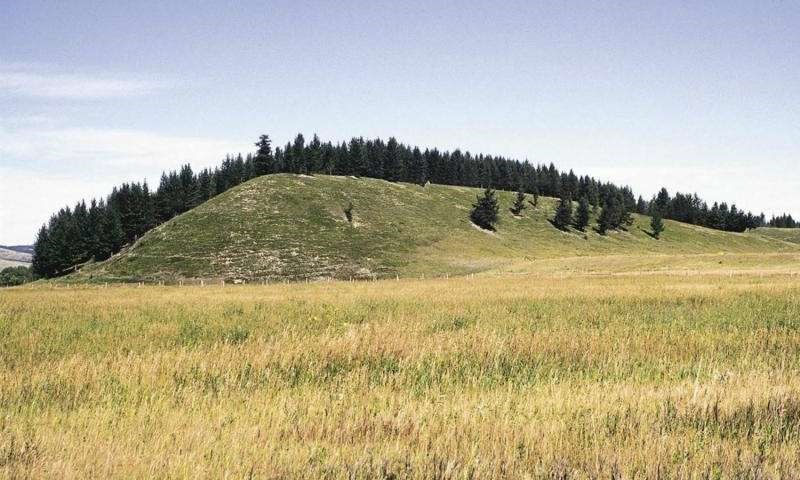 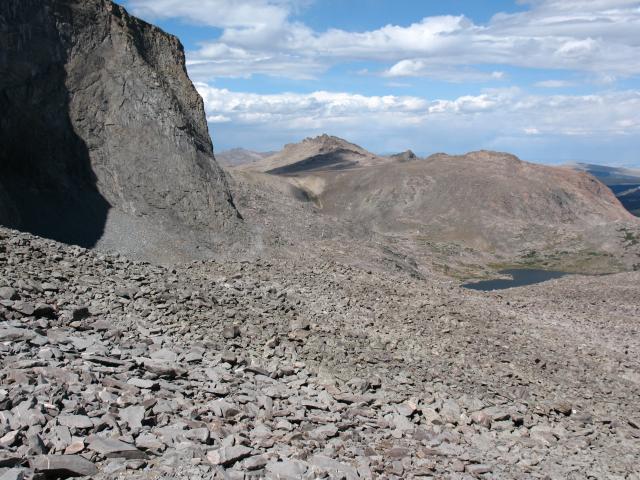 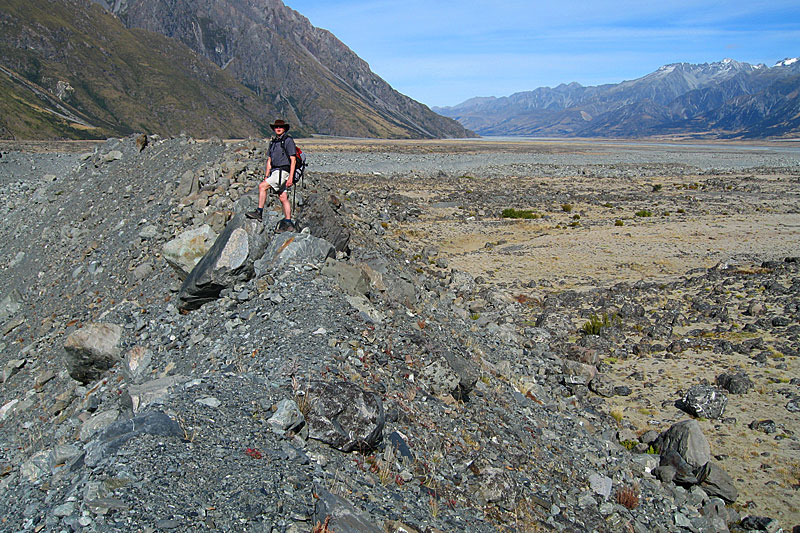 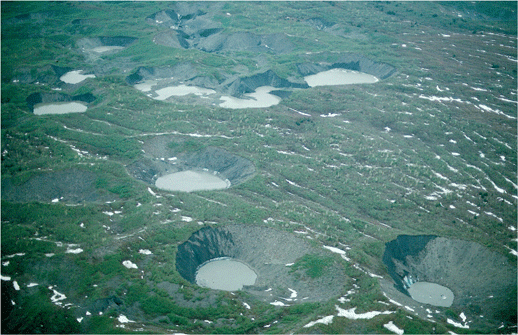